Digital marketing plan

Digital marketing fundamentals:
	What is Internet/ Digital marketing?
	the digital marketing environment
	 the digital consumer behaviour
Digital marketing information systems
Digital marketing strategy development
	 Digital marketing strategy
	 digital marketing mix
	 E-Relationship marketing
Digital marketing: implementation and practice
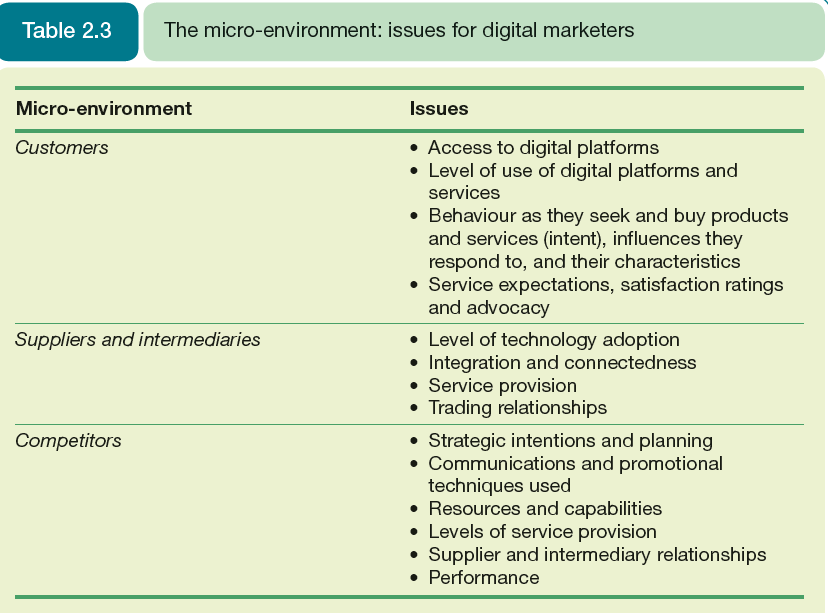 The digital marketing environment
II- Customer journeys
The Digital Consumer Behaviour
Customer Analysis

Situation analysis should start with and centre on the customer. Customers’ attitudes towards the Internet have changed significantly. In consumer markets, shoppers are becoming more familiar with buying online and digital technologies enable them to be well-informed when making purchasing decisions.
In business markets, some of the same principles apply but the balance of power is less likely to be determined by the Internet, this is because personal relationships currently tend to be of greater importance when negotiating sales than remotely transacted arrangements.
The Digital Consumer Behaviour
Customer Analysis

Consumer behaviour analysis can be considered from two perspectives:
Demand analysis. This involves understanding the potential and actual volume of visitors to an online presence and the extent to which prospects convert to tactical and strategic outcomes, e.g. lead generation and sales.
 Digital consumer behaviour. Here a marketer wants to understand the needs, characteristics and digital experiences or behaviours of target consumers. These variables are often collectively referred to as customer insight. Based on this analysis, customer segments can be created which will be used to develop targeting approaches as part of strategy and planning .
The Digital Consumer Behaviour
Customer Analysis

Demand analysis. 
Digital demand analysis is about understanding: 
current levels of use of the Internet and different online services
how they relate to services and products the organisation wishes to deliver online.
factors that affect how customers actively use the digital services on offer
how conversion takes place
The Digital Consumer Behaviour
Customer Analysis

Demand analysis. 
Digital demand analysis is about understanding: 
مستويات الاستخدام الحالية للإنترنت والخدمات الإلكترونية المختلفة. 
كيف ترتبط بالخدمات والمنتجات التي ترغب المؤسسة في تقديمها عبر الإنترنت. 
العوامل التي تؤثر على كيفية استخدام العملاء للخدمات الرقمية التي يتم تقديمها بنشاط. 
كيفية حدوث التحول (التحول من زائر إلى عميل نشط).
The Digital Consumer Behaviour
Customer Analysis

Demand analysis. 
Digital demand analysis is about understanding: 

how conversion takes place

Conversion marketing are tactics used to convert as many potential site visitors into actual visitors and then into leads (people who are interested in the products or services), customers and repeat customers.
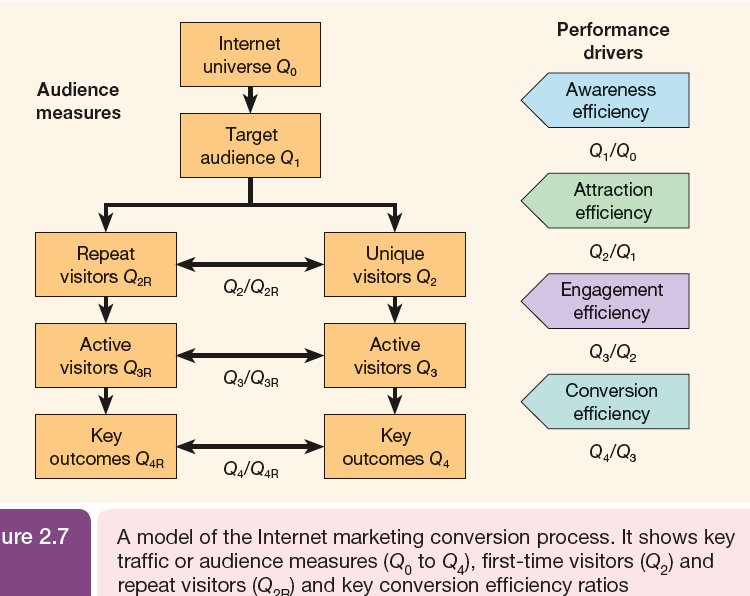 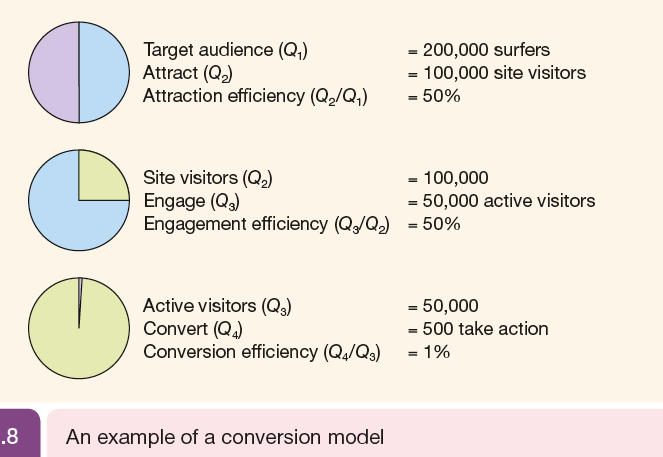 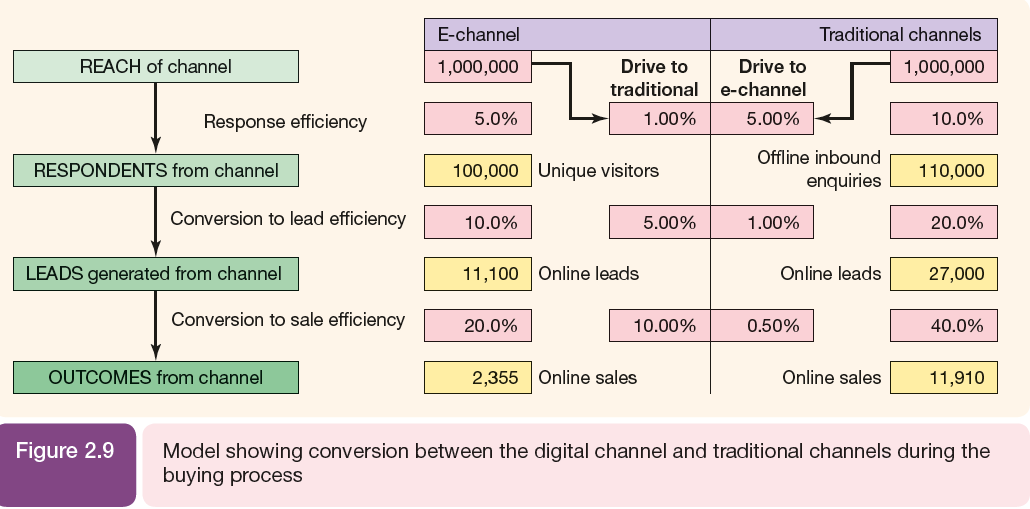 Multichannel conversion models
The Digital Consumer Behaviour
Customer Analysis
2. Digital consumer behaviour. 
Developing an understanding of digital customer behaviour, is the second point to consider in customer analysis. This includes: 
Customer characteristics, which reveal how different types of individual behaviour can affect engagement with the digital marketplace. 
Customer personas. These are thumbnail summaries of a target audience which provide ways to visualise a target audience.
The buying process and how digital marketing techniques can be applied.
The Digital Consumer Behaviour
Customer Analysis
2. Digital consumer behaviour. 

Customer characteristics:
Types of individuals using the web have changed significantly since 1995. In those early days, online shoppers tended to be young males, who were generally better educated and wealthier than their contemporaries. They also had both the confidence and desire to experiment with the Internet, which at the time was an  exciting new channel.
The Digital Consumer Behaviour
Customer Analysis

2. Digital consumer behaviour. 

Customer characteristics
Two key areas can prove very fruitful when aiming to identify consumer behaviour:
Demographic variables: any personal attributes such as age, gender, race, income, education,…
Psychographic and behavioural variables . Any aspect of a consumer’s perceptions, beliefs and attitudes
The Digital Consumer Behaviour
Customer Analysis
2. Digital consumer behaviour. 

Customer characteristics

These variables influence online behaviour, and in particular a consumer’s intention to shop online. It has been found that consumers who are primarily motivated by convenience (risk aversion) were more likely to make purchases online, while those who value social interactions were found to be less interested

For those who are more likely to make purchases online ‘their interactions with an organisation’s website creates opportunities for positive experiences that can lead to long-term relationship building’
The Digital Consumer Behaviour
Customer Analysis
2. Digital consumer behaviour.
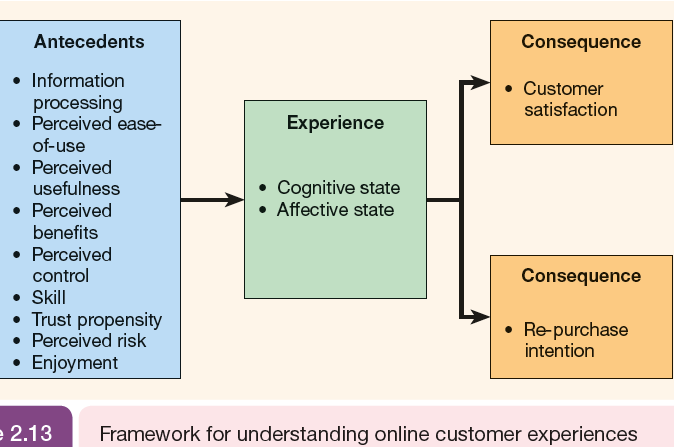 The Digital Consumer Behaviour
Customer Analysis
2. Digital consumer behaviour. 

Customer personas
A fictional profile that represents a particular target audience. A thumbnail summary of the characteristics, needs, motivations and environment of typical website users.
Creating personas is a powerful technique for developing customer-centred online strategies, company presences and campaigns.
Marketers can also develop secondary personas and complementary personas to provide a fuller range of options.
The buying process
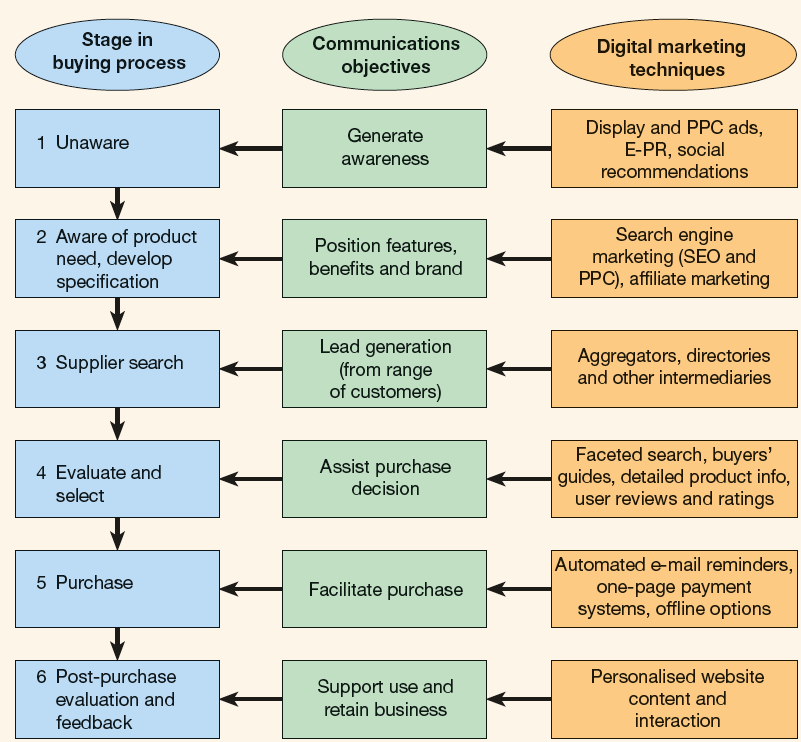